FDC Chiller Interlock
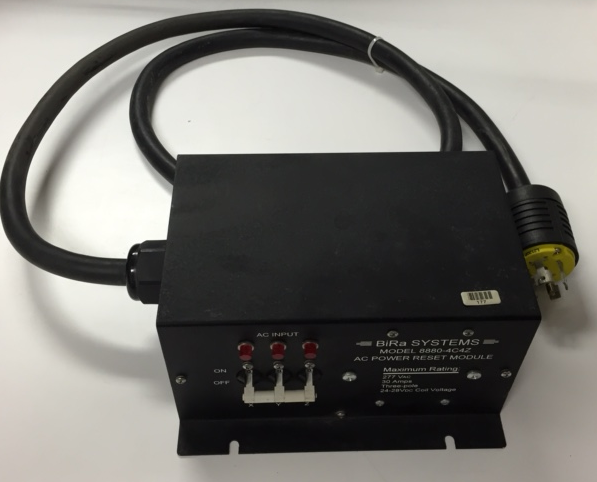 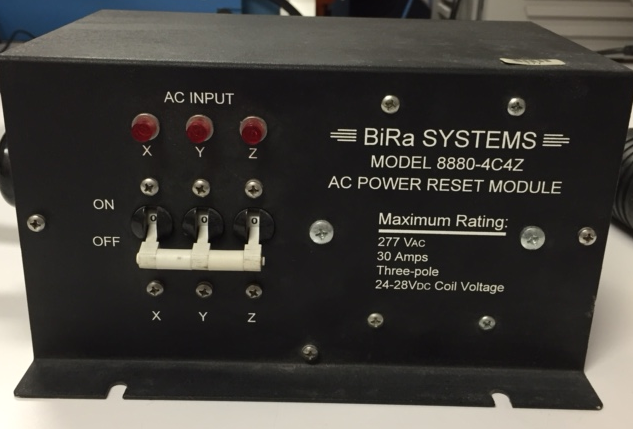 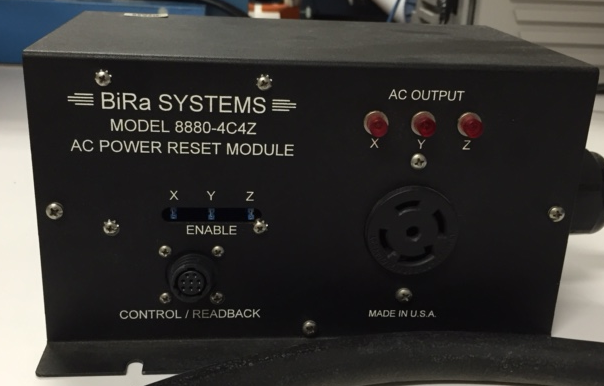 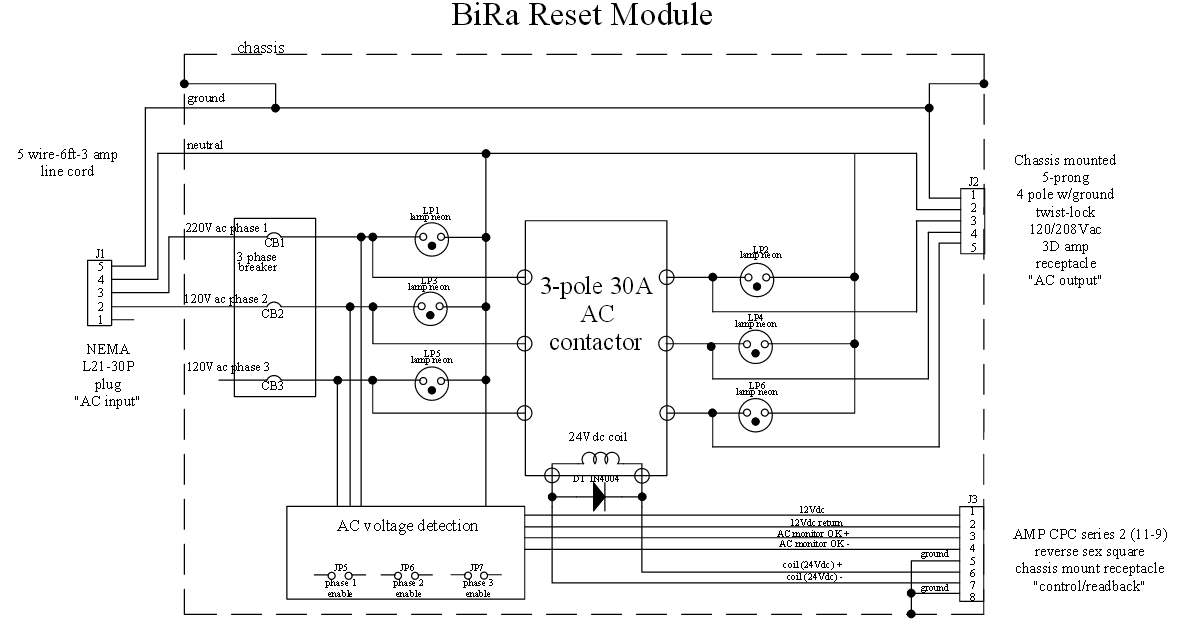 EPICS
FDC Chiller
Low Voltage
 Inhibit Tag
208 AC monitor
24vdc Control (NO)
PLC Interlock
BiRa
 System
208 AC 3 Phase
208 AC monitor
5v Inhibit
LV MPOD